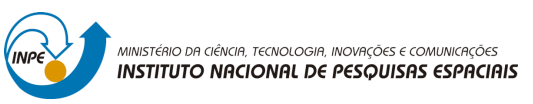 USO DA LÓGICA FUZZY E ANALÍSE MULTICRITÉRIO PARA IDENTIFICAÇÃO DE ÁREAS PARA IMPLANTAÇÃO DE ATERROS SANITÁRIOS DE RESÍDUOS SÓLIDOS NO MUNÍCIPIO DE DIVINÓPOLIS - MG
Bruno da Silva Reis
PROBLEMÁTICA DOS RESÍDUOS
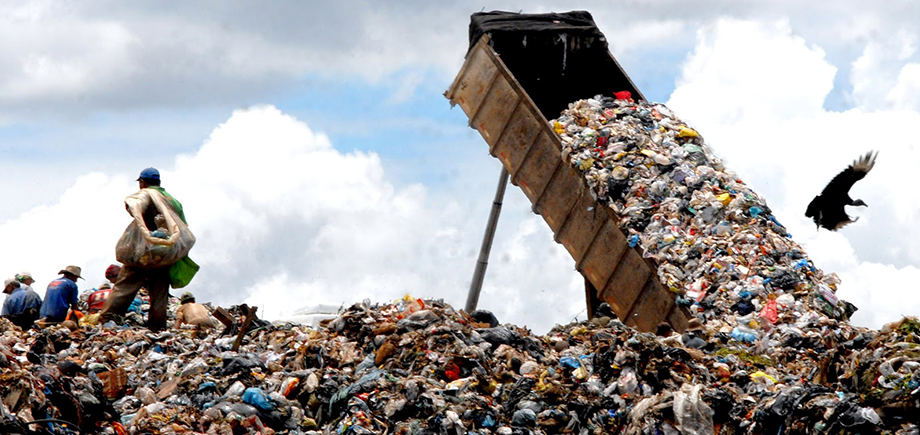 Marcelo Casal Junior/Agência Brasil - 2014
IBGE - 2010
2
PROBLEMÁTICA DOS RESÍDUOS
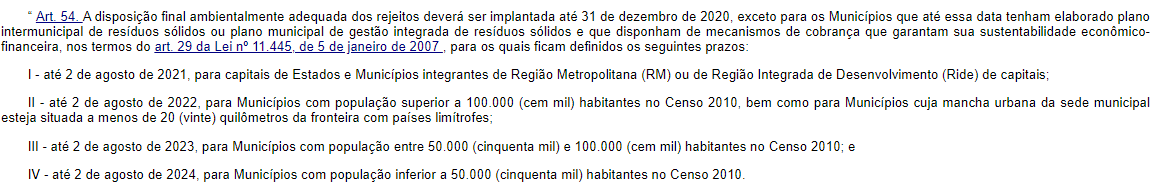 3
ATERRO SANITÁRIO
Pode-se definir um aterro como sendo uma obra para: destinação final dos resíduos sólidos considerando um projeto de engenharia geotécnica.
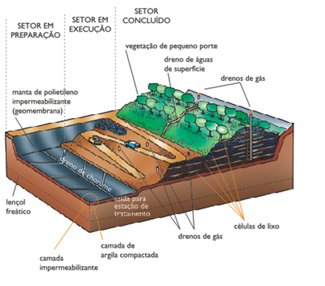 meioambiente.culturamix.com.br
4
DIVINÓPOLIS
5
INDICADORES DE SANEAMENTO
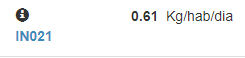 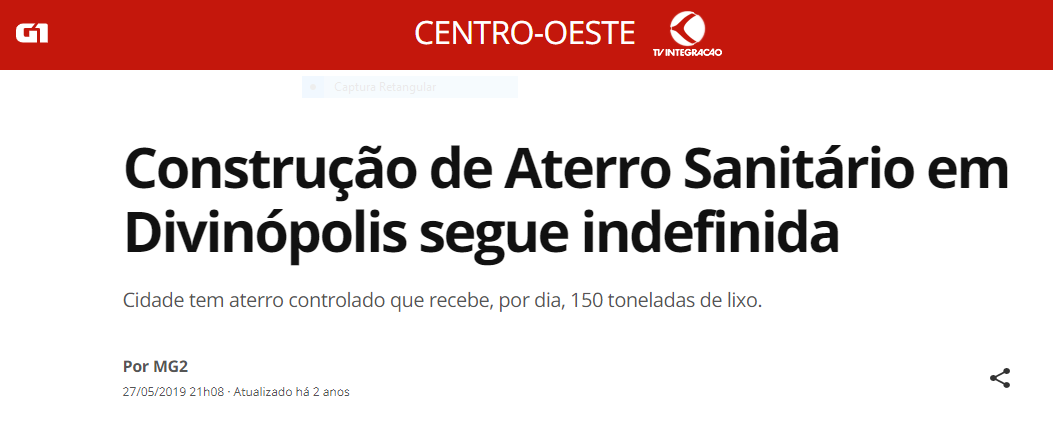 SNIS - 2019
6
BASE DE DADOS
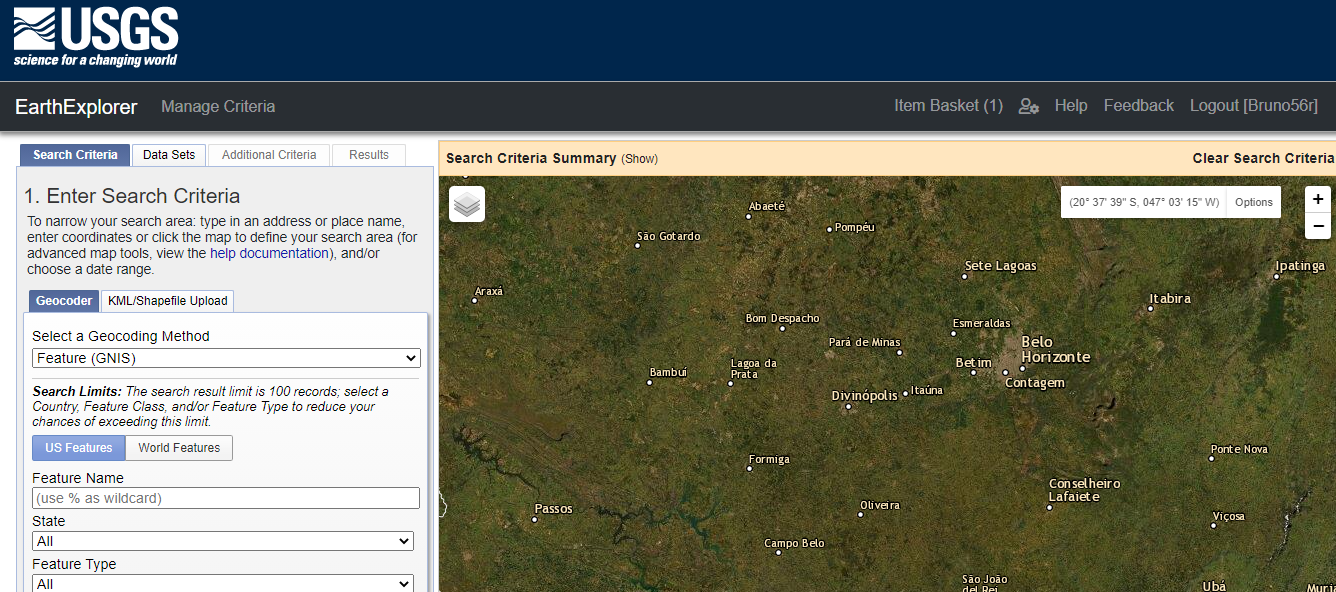 7
BASE DE DADOS
Erodibilidade
vulnerabilidade dos solos à contaminação
Aeródromos
Hidrografia
Rodovias estaduais
LANDSAT 8
Curvas de nível
8
ESTRUTURAÇÃO DOS  DADOS
Recorte para área de estudo 


DATUM Sirgas 2000, projeção UTM fuso 23s


Resolução escolhida: 30 metros.
9
HIDROGRAFIA DE DIVINÓPOLIS
10
RODOVIAS ESTADUAIS
11
AERÓDROMOS
12
IMAGEM LANDSAT 8  543 sensor OLI
13
Erodibilidade
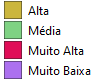 14
VULNERABILIDADE  DO SOLO Á CONTAMINAÇÃO
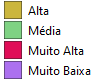 15
CURVAS DE NÍVEL
16
NORMALIZAÇÃO LINHAS E PONTOS
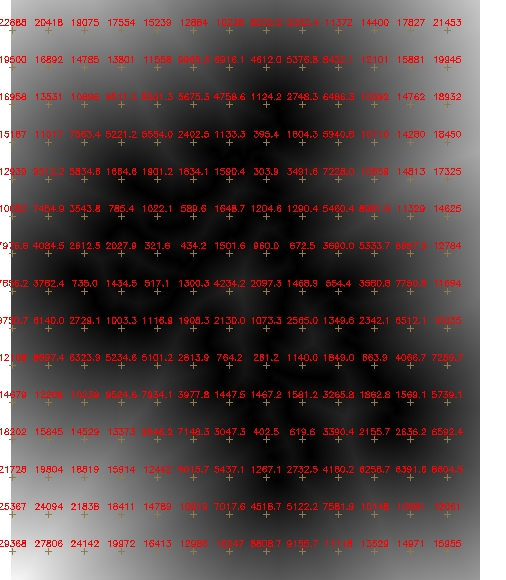 17
NORMALIZAÇÃO LINHAS E PONTOS
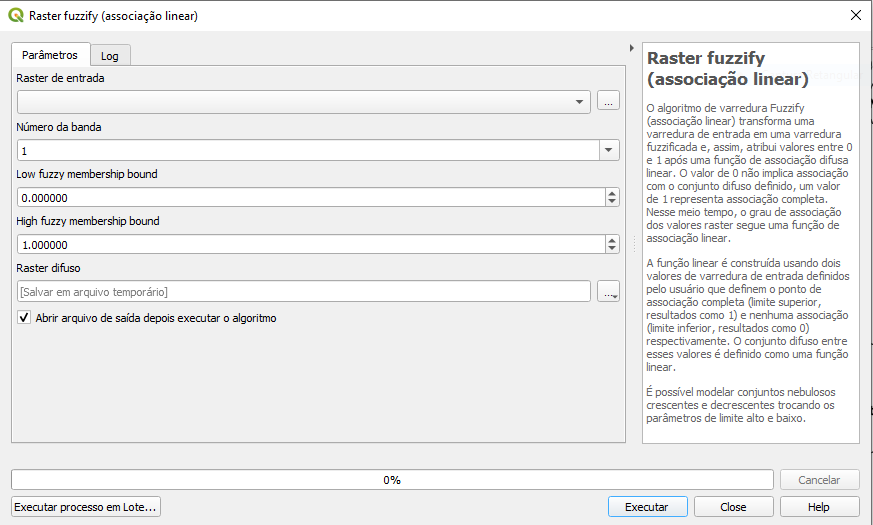 18
NORMALIZAÇÃO ÁREA URBANA
1 - Classificar imagem através do dzetsaka.
2 - Converter Raster para vetor.
3 – Selecionar apenas a feição urbana.
4 – Importar para o SPRING e calcular distâncias.
5 – Fuzzy linear.
19
NORMALIZAÇÃO ÁREA URBANA
20
NORMALIZAÇÃO DECLIVIDADE
1 - Importar camada para o SPRING.
2 – Gerar grade triangular e declividade.
3 – Fuzzy linear no QGIS.
21
NORMALIZAÇÃO ERODIBILIDADE E VULNERABILIDADE
Vetor  Raster
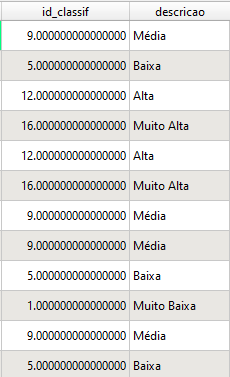 22
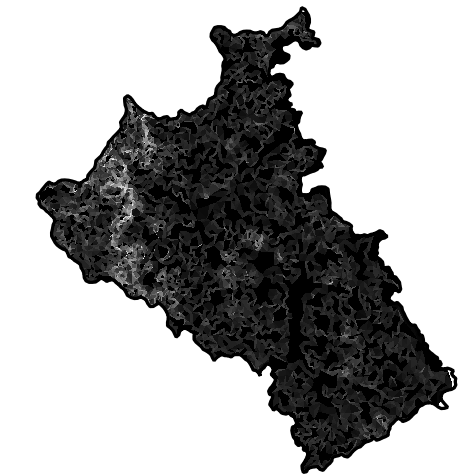 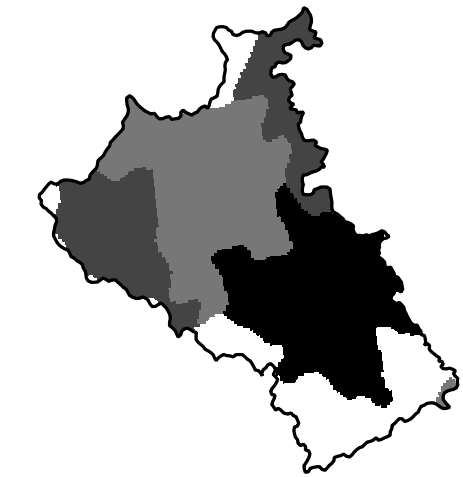 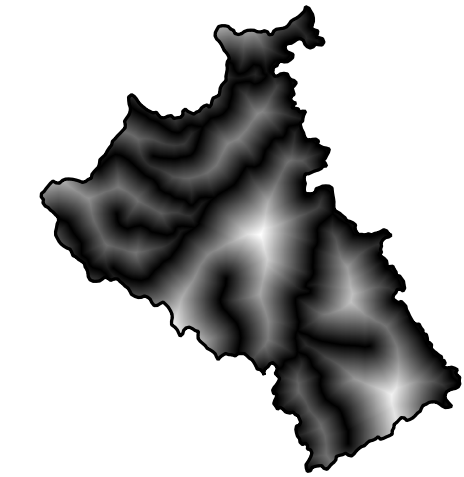 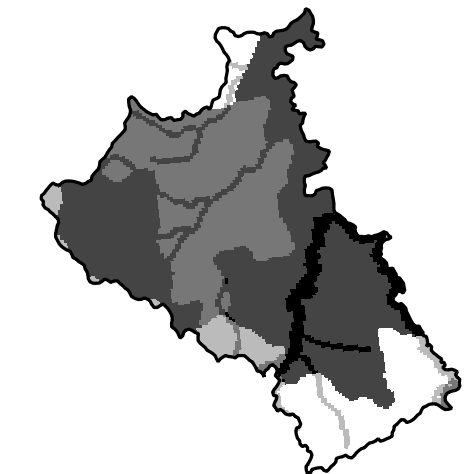 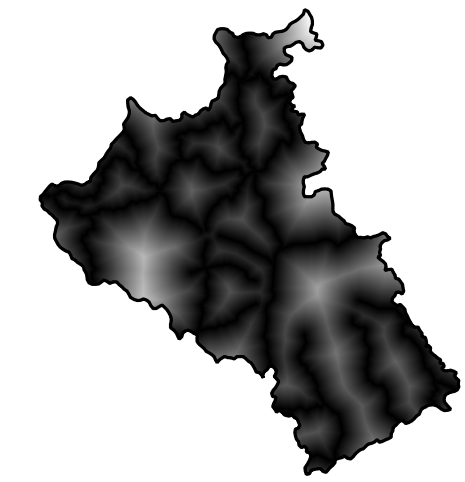 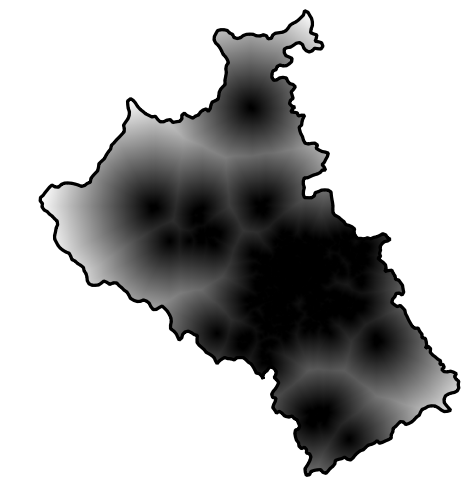 23
PESOS PARA AS VARIÁVEIS - AHP
CÂMARA et al., 2001
24
PESOS PARA AS VARIÁVEIS - AHP
25
PESOS PARA AS VARIÁVEIS - AHP
Distância dos corpos hídricos = 0,44
Vulnerabilidade do solo = 0,15
Erodibilidade = 0,15
Declividade = 0,15
Distância da área urbanizada = 0,05
Distância de Rodovias estaduais = 0,04
Distância de Aeródromos = 0,02
razão de consistência = 0,07
26
CALCULANDO FUZZY GAMA
µ = (soma algébrica Fuzzy)^Gama x (produto algébrico Fuzzy)^1-gama 
3 Valores de Gama diferentes (0,0.5,0.85)
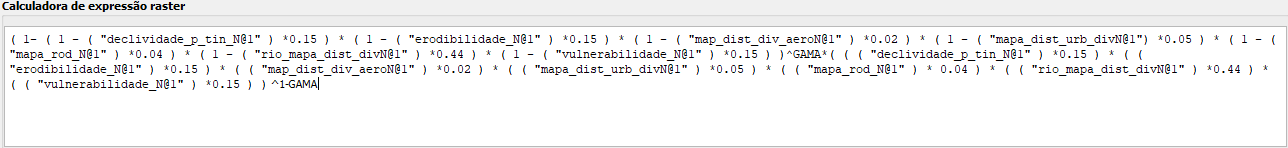 27
RESULTADOS
28
RESULTADOS
29
RESULTADOS
Com AHP.
Gama=0; 1.79exp^-9.
Gama=0.5; 3.073exp^-5.
Gama=0.85;  0.03
Sem AHP
Gama=0; 0.03.
Gama=0.5; 0.17.
Gama=0.85; 0.59
30
CONCLUSÕES
A integração da análise AHP com a lógica fuzzy gerou resultados bastante restritivos por acrescentar na equação gama os pesos de cada variável intensificando a importância de algumas e consequentemente gerando valores de pertinência fuzzy mais baixos quando comparados com os cenários sem a análise AHP.
 Considerar que para resultados mais eficientes e adequados, deve-se incorporar outras variáveis na análise além da participação de uma equipe multidisciplinar contemplando aspectos sociais, econômicos e ambientais.
31
REFERÊNCIAS
ASSOCIAÇÃO BRASILEIRA DE NORMAS TÉCNICAS. NBR 13896: Aterros de resíduos não perigosos - Critérios para projeto, implantação e operação. Rio de Janeiro: Abnt, 1997. 12 p.
BRASIL. Congresso. Senado. Lei nº 14026, de 2020. Brasília, DF, 15 jul. 2020.
Bonham-Carter, G. F. Geographic Information Systems for Geoscientists. Terrytown. Pergamon/Elsevier Science Pub. 1994.
CÂMARA, Gilberto; DAVIS, Clodoveu; MONTEIRO, Antônio Miguel Vieira. Introdução à Ciência da Geoinformação. 2001. Disponível em: http://http://www.dpi.inpe.br/gilberto/livro/introd/. Acesso em: 05 maio 2021.
CPRM. Glossário. 2021. Disponível em: http://http://sigep.cprm.gov.br/glossario/verbete/erodibilidade.htm. Acesso em: 25 maio 2021
DIVINÓPOLIS, Prefeitura de. Geografia. 2021. Disponível em: http://https://www.divinopolis.mg.gov.br/portal/servicos/1003/geografia. Acesso em: 11 maio 2021.
GOVERNO DO ESTADO DE MINAS GERAIS (Estado). Deliberação Normativa nº 118, de 27 de junho de 2008. Belo Horizonte, MG, 01 jul. 2008.
IBGE. Portal do IBGE. 2021. Disponível em: http://ibge.gov.br. Acesso em: 12 maio 2021
32
REFERÊNCIAS
José Roberto Scolforo. ZONEAMENTO ECOLÓGICO-ECONÔMICO DE MINAS GERAIS. In: JOSÉ ROBERTO SCOLFORO. Universidade Federal de Lavras (ed.). ZONEAMENTO ECOLÓGICO-ECONÔMICO DO ESTADO DE MINAS GERAIS. Lavras: Editora Ufla, 2008. p. 1-136.
Saaty, T.L., “How to make a decision: the Analytic Hierarchy Process”, Interfaces, Vol. 24, No. 6, pp19–43, 1994.
SISEMA. Infraestrutura de Dados Espaciais do Sistema Estadual de Meio Ambiente e Recursos Hídricos. Belo Horizonte: IDE-Sisema, 2019. Disponível em: idesisema.meioambiente.mg.gov.br. Acesso em: 15/04/2021.
SNIS. Manejo dos Resíduos Sólidos Urbanos. 2018. Disponível em: http://http://www.snis.gov.br/painel-informacoes-saneamento-brasil/web/painelresiduos-solidos. Acesso em: 10 maio 2021.
33